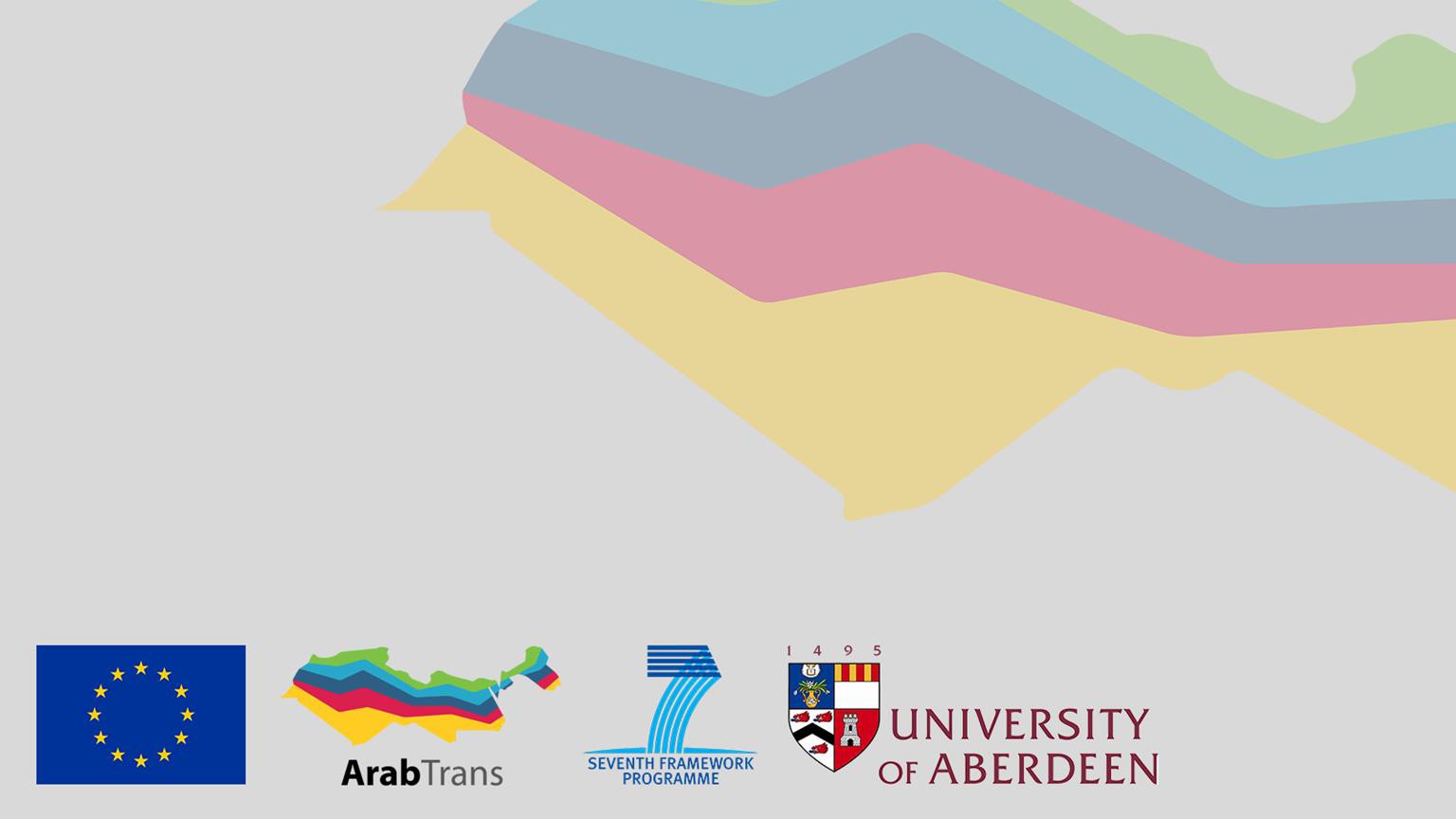 © 2016 University of Aberdeen. This work is licensed under a Creative Commons Attribution-Non-Commercial Licence. The report may be copied and used in whole or part and adapted for non-commercial use subject to the original publication being acknowledged.
ArabTrans
HAVE EXPECTATIONS BEEN MET?
WHAT SUPPORTERS OF THE ARAB UPRISINGS WERE FIGHTING FOR AND
HOW THEY PERCEIVE THE OUTCOMES
Pamela Abbott
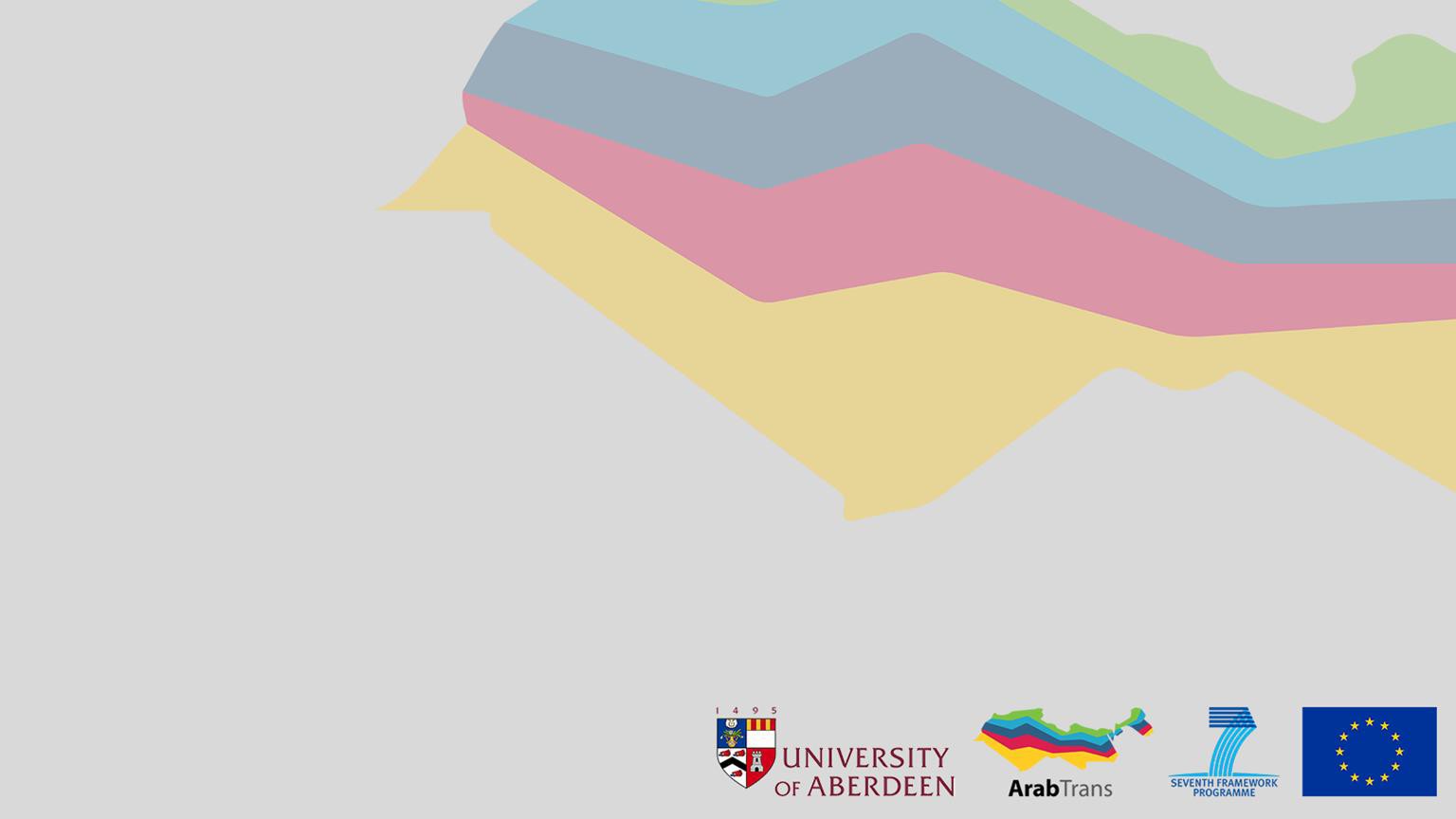 Background
Arab Uprisings in 2011 seen as popular protest against authoritarian regimes
Drivers of the Uprisings – paradox of unhappy development
Economic growth and improvements in human development accompanied by poor or worsening living conditions, poor labour market conditions and crony capitalism combined with lack of freedom. Middle Class especially concerned.
The old social contract of redistribution with limited voice no longer seen as adequate. Legitimacy of government questioned.
AB11nominated as	two most important demands of Uprisings:
80% Egyptians and Tunisians for improved economic situation
72.7% Egyptians and 62.8% Tunisians against corruption
16.5% Egyptians and 43.6% Tunisians for civil and political freedoms and v totalitarianism
© 2016 University of Aberdeen. This work is licensed under a Creative Commons Attribution-Non-Commercial Licence. The report may be copied and used in whole or part and adapted for non-commercial use subject to the original publication being acknowledged.
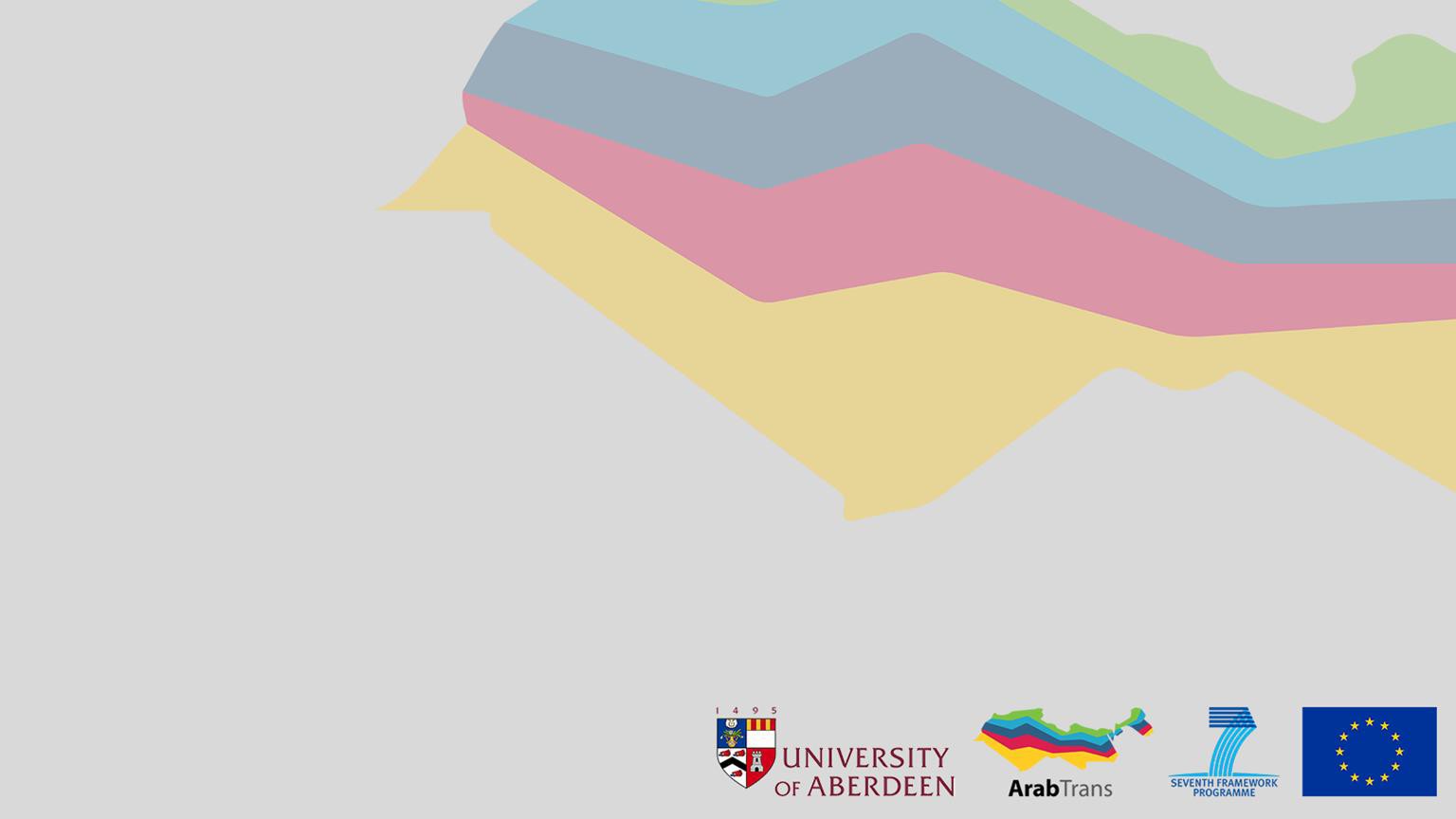 What the Egyptian’s and Tunisia’s Attitudes were to the Arab Uprisings in 2011
78.3% of Egyptians and 82.3%	of Tunisia’s	supported regime over throw
51.8% of Egyptians and	41.1% of Tunisian’s felt a personal gain from the Uprisings
% of Egyptians and Tunisians saying Uprisings would achieve :
political system guaranteeing political/civil rights and accountable to citizens (E 92.4%,	T80.9%)
Respect for human rights (E 94.8%,	T83.5%)
The rule of law (E93%, T 79.8%)
Greater social justice ( E93% T83.1%)
Better economic opportunities (E 92.1, T85.2% )
© 2016 University of Aberdeen. This work is licensed under a Creative Commons Attribution-Non-Commercial Licence. The report may be copied and used in whole or part and adapted for non-commercial use subject to the original publication being acknowledged.
Research Methods
Public opinion survey looking at political, economic and social attitudes and behaviour carried out in Egypt, Iraq, Jordan, Libya and Morocco in 2014
Nationwide stratified probability surveys with sample proportional to size within countries
Achieved sample after quality assurance checks
© 2016 University of Aberdeen. This work is licensed under a Creative Commons Attribution-Non-Commercial Licence. The report may be copied and used in whole or part and adapted for non-commercial use subject to the original publication being acknowledged.
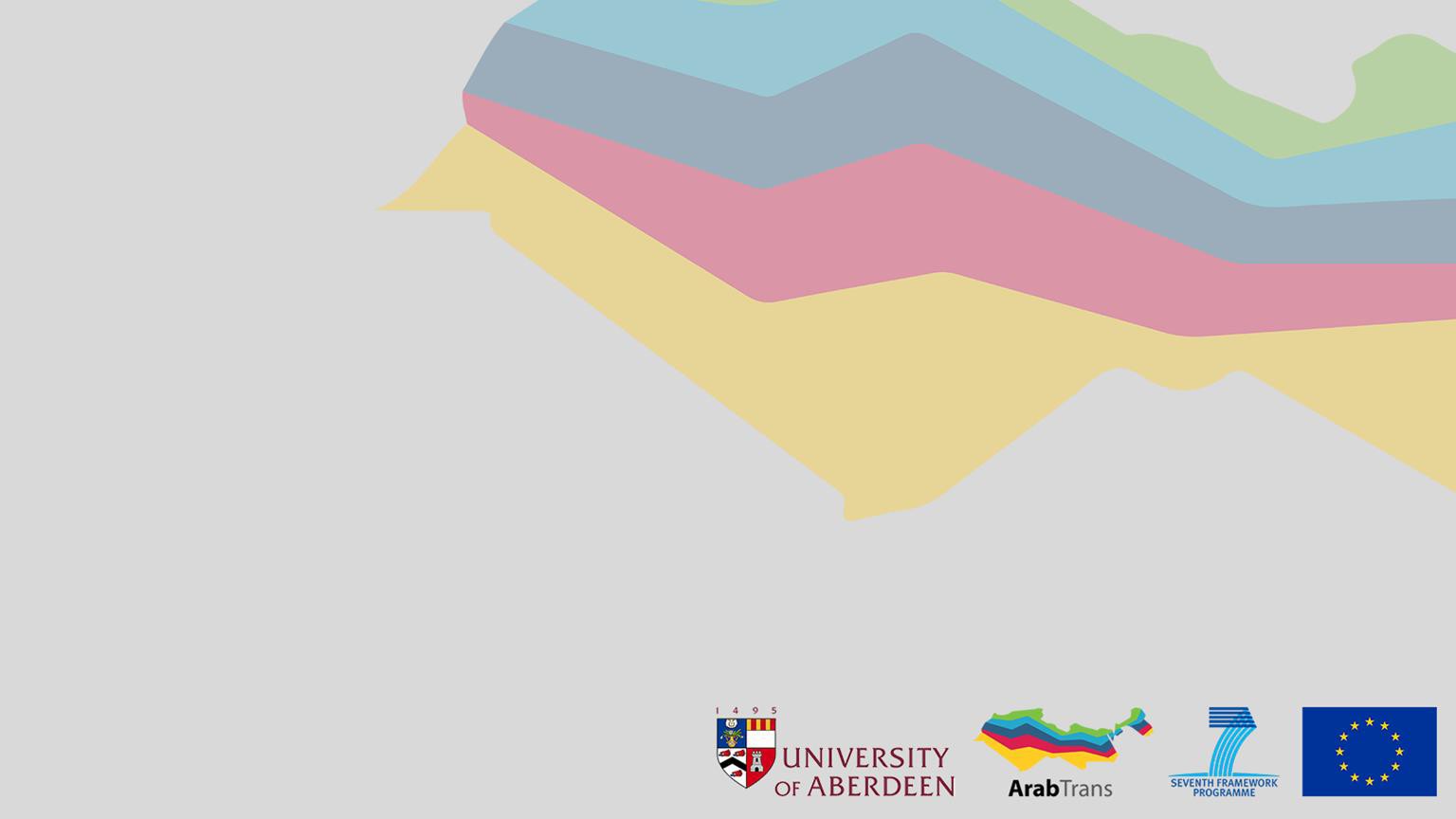 Key questions
How much support was there for the Uprisings and did this vary across the MENA countries?
Who supported the Uprisings – age, gender , education, economic situation – and did this vary across the MENA Countries?
Why did people support the Uprisings. Was it to: 		fight authoritarian regimes;
demand an end to government corruption – perceived as unfair and advantaging powerful
elite;
demand improvements in their economic circumstances including better employment opportunities;
demand more pro-poor policies - better basic services?
Do they think that progress has been made in meeting their demands?
© 2016 University of Aberdeen. This work is licensed under a Creative Commons Attribution-Non-Commercial Licence. The report may be copied and used in whole or part and adapted for non-commercial use subject to the original publication being acknowledged.
© 2016 University of Aberdeen. This work is licensed under a Creative Commons Attribution-Non-Commercial Licence. The report may be copied and used in whole or part and adapted for non-commercial use subject to the original publication being acknowledged.
Who Supported the Arab Uprisings
How Many People Say they Supported the Uprisings
SUPPORTED THE ARAB UPRISINGS, % BY SELECTED MENA COUNTRIES AGED 18+ YEARS IN	2011
72
31.1
27.7
15.4
13.8
EGYPT
IRAQ
JORDAN
LIBYA
MOROCCO
© 2016 University of Aberdeen. This work is licensed under a Creative Commons Attribution-Non-Commercial Licence. The report may be copied and used in whole or part and adapted for non-commercial use subject to the original publication being
acknowledged.
Supported Arab Uprisings , % of Supporters by Age and Country
21-35	36-55	56+
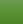 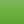 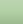 82.4
80.1
75.4
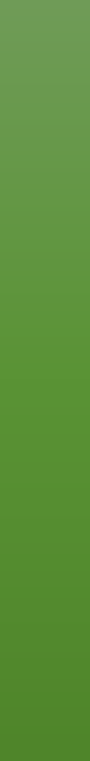 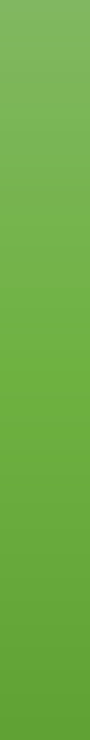 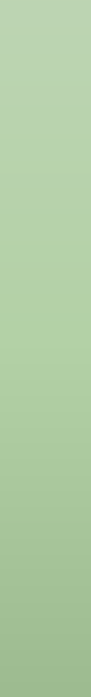 37.1
35.7
35.3
32.9
31
29.7
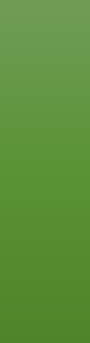 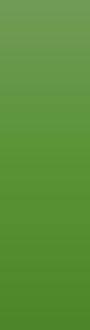 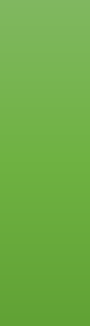 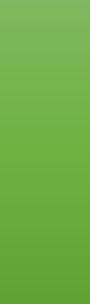 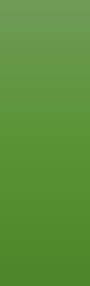 22.5
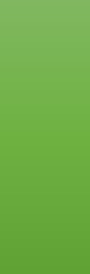 20.2
19.7
16.3
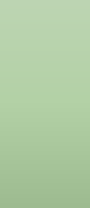 15
14.7
14
13.2
13.1
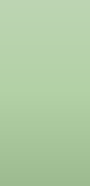 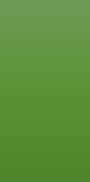 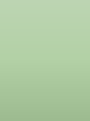 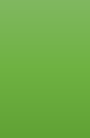 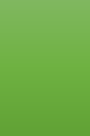 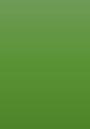 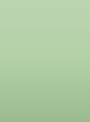 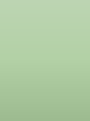 Sample
Egypt
Iraq
Jordan
Libya
Morocco
© 2016 University of Aberdeen. This work is licensed under a Creative Commons Attribution-Non-Commercial Licence. The report may be copied and used in whole or part and adapted for non-commercial use subject to the original publication being acknowledged.
% of Men and Women that Supported the Arab Uprisings , by Country
Male	Female
85.4
76.8
38.4
36.1
35.5
29.9
28.3
23.4
18.3
15.4
15
13.5
EGYPT
IRAQ
JORDAN
LIBYA
MOROCCO
SAMPLE
© 2016 University of Aberdeen. This work is licensed under a Creative Commons Attribution-Non-Commercial Licence. The report may be copied and used in whole or part and adapted for non-commercial use subject to the original publication being acknowledged.
% Supporting by Household Income and Country
Struggling	Inadequate Adequate	Adequate	Comfortable
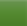 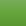 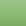 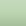 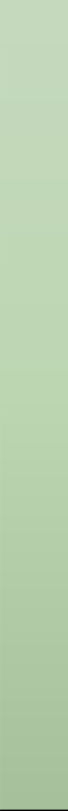 85.4
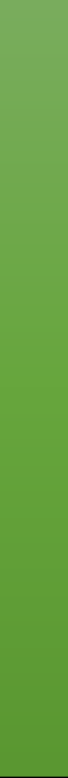 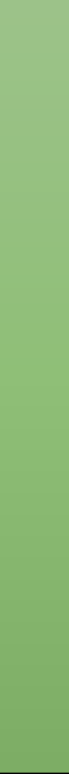 81.9
81.5
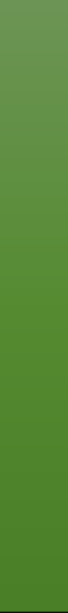 64.6
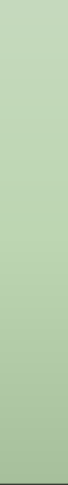 51.1
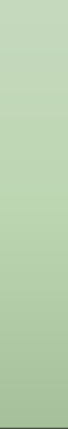 45.1
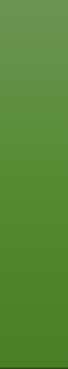 38.8
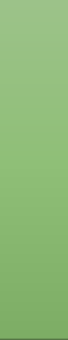 35.8
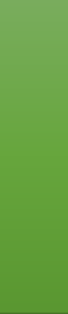 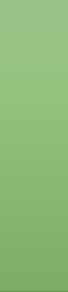 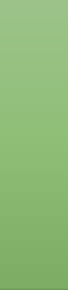 29.8
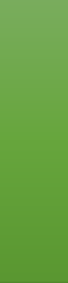 33
30.7
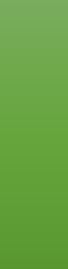 30.5
28.3
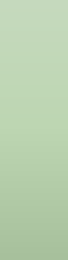 27.3
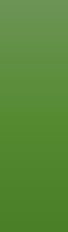 24.4
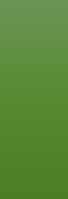 20.9
19.2
19.1
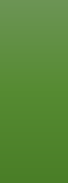 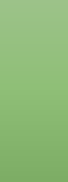 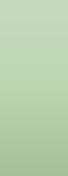 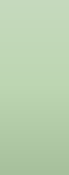 18.5
18.4
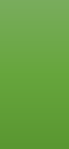 14.6
15.6
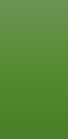 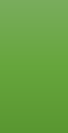 13.9
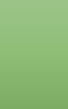 11.4
Sample
Egypt
Iraq
Jordan
Libya
Morocco
© 2016 University of Aberdeen. This work is licensed under a Creative Commons Attribution-Non-Commercial Licence. The report may be copied and used in whole or part and adapted for non-commercial use subject to the original publication being acknowledged.
% Supporting the Uprisings by Education and Country
80
82.9
78
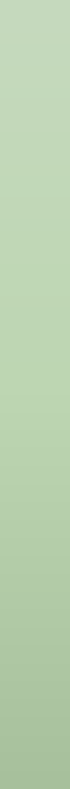 74
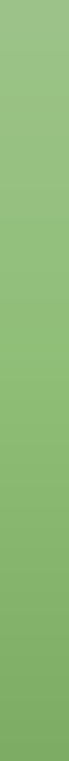 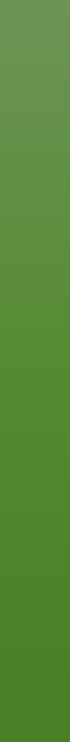 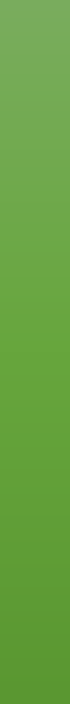 53.6
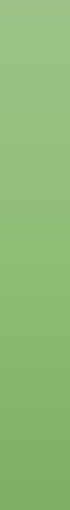 44.4
43.4
36.5
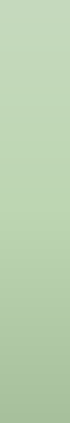 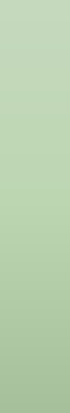 28.3
31.8
31.3
31.9
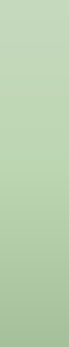 25.8
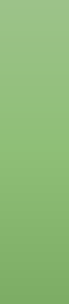 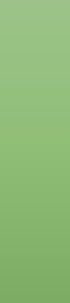 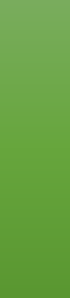 20.9
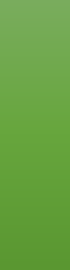 20
19.4
19
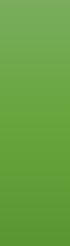 19.6
19.4
15.3
14.9
14
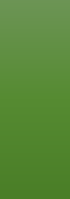 12.8
13.6
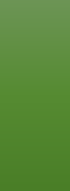 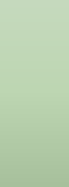 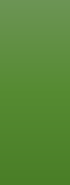 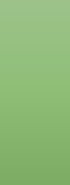 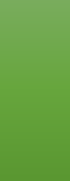 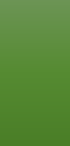 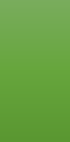 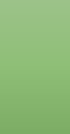 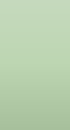 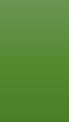 None/Elementary
Secondary
Higher
Jordan
Sample
Egypt
Libya
Morocco
Iraq
Basic
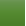 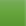 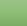 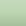 © 2016 University of Aberdeen. This work is licensed under a Creative Commons Attribution-Non-Commercial Licence. The report may be copied and used in whole or
part and adapted for non-commercial use subject to the original publication being
acknowledged.
Note of Caution – Who Most Likely to Support and Numerical Representation
Proportions of different groups in the population means that supporters tend to be:
Younger and not elderly – Egypt and Iraq middle aged
Middle income earners
Less well educated except Libya and morocco
© 2016 University of Aberdeen. This work is licensed under a Creative Commons Attribution-Non-Commercial Licence. The report may be copied and used in whole or part and adapted for non-commercial use subject to the original publication being acknowledged.
© 2016 University of Aberdeen. This work is licensed under a Creative Commons Attribution-Non-Commercial Licence. The report may be copied and used in whole or part and adapted for non-commercial use subject to the original publication being acknowledged.
Why did they Support the Arab Uprisings
Why Did they Support the Arab Uprisings: % Nominating as One of Two Main Reasons by Country
Political Freedom	Corruption	Economic Problems	Lack of Basic Services
71
70.3
66.7
64
63.5
59.9
57.4
56.9
50.7
47.8
45.4
43.9
43.1
38.9
38
35.7
35.6
32.4
31.8
31.3
27.9
23.5
22.1
19.6
SAMPLE
IRAQ
JORDAN
LIBYA
MOROCCO
EGYPT
© 2016 University of Aberdeen. This work is licensed under a Creative Commons Attribution-Non-Commercial Licence. The report may be copied and used in whole or part and adapted for non-commercial use subject to the original publication being acknowledged.
© 2016 University of Aberdeen. This work is licensed under a Creative Commons Attribution-Non-Commercial Licence. The report may be copied and used in whole or part and adapted for non-commercial use subject to the original publication being acknowledged.
Do they Think that the Outcome of the Arab Spring Has Been Positive for their Country by 2014
Arab Uprisings Positive Outcome for Country by 2014, % those Supporting the Uprisings
41.9
34.2
29.8
26.9
14
EGYPT
IRAQ
JORDAN
LIBYA
MOROCCO
© 2016 University of Aberdeen. This work is licensed under a Creative Commons Attribution-Non-Commercial Licence. The report may be copied and used in whole or part and adapted for non-commercial use subject to the original publication being acknowledged.
% Arab Spring Judged Positve for Country by Country % Those Who Did and Did Not Support the Arab Spring
Supported	Did Not Support
41.9
34.2
29.8
27
26.9
25.1
23.5
14
12.6
11.8
EGYPT
IRAQ
JORDAN
LIBYA
MOROCCO
© 2016 University of Aberdeen. This work is licensed under a Creative Commons Attribution-Non-Commercial Licence. The report may be copied and used in whole or part and adapted for non-commercial use subject to the original publication being acknowledged.
© 2016 University of Aberdeen. This work is licensed under a Creative Commons Attribution-Non-Commercial Licence. The report may be copied and used in whole or part and adapted for non-commercial use subject to the original publication being acknowledged.
What do they Think About the Overall Change in Government Performances by 2014
RATE POLITICAL SYSTEM IN 2009 AND 2014, % THOSE THAT SUPPORTED
THE ARAB UPRISINGS
1 or 2/5	3 out of 5	4/5 out of 5
3.2
28.4
38.3
20.1
22.4
6.7
79.7
31.1
14.4
13.6
20.6
36.9
22.3
42.1
38.2
29.5
72.7
50.4
43.6
63.3
16.9
54.7
41.7
49.5
48
44.8
12.3
12.3
8
25.4
20.3
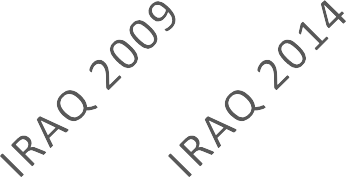 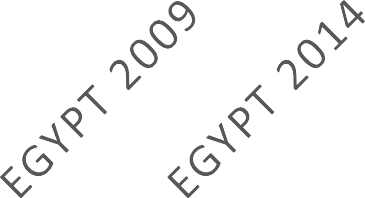 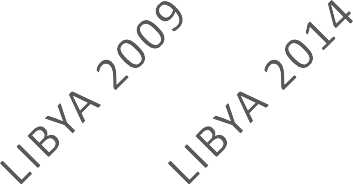 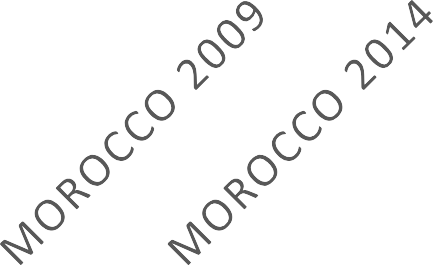 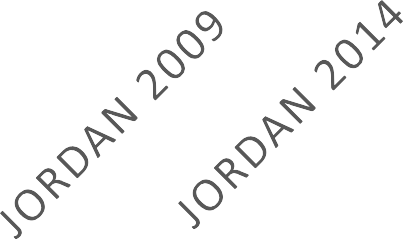 © 2016 University of Aberdeen. This work is licensed under a Creative Commons Attribution-Non-Commercial Licence. The report may be copied and used in whole or part and adapted for non-commercial use subject to the original publication being acknowledged.
Satisfaction With Way Government Performing its Duties in National Office, % Those that
Supported Arab Uprisings by Country
Dissatisfied	Satisfied
64.1
47.3
24.5
17.5
13.6
EGYPT
IRAQ
JORDAN
LIBYA
MOROCCO
-35.8
-52.8
-75.6
-82.5
-86.4
© 2016 University of Aberdeen. This work is licensed under a Creative Commons Attribution-Non-Commercial Licence. The report may be copied and used in whole or part and adapted for non-commercial use subject to the original publication being acknowledged.
© 2016 University of Aberdeen. This work is licensed under a Creative Commons Attribution-Non-Commercial Licence. The report may be copied and used in whole or part and adapted for non-commercial use subject to the original publication being acknowledged.
What do those that Wanted More Political Freedom Think About the Changes	by 2014
Changes in Political Freedom between 2011 and 2014, % Wanted More Political Freedom
(Excludes No Change Category) by Country
Negative	Positive
82.5
80.1
73.7
61
47.9
EGYPT
IRAQ
JORDAN
LIBYA
MOROCCO
-5.8
-12
-15.8
-28.1
-31.3
© 2016 University of Aberdeen. This work is licensed under a Creative Commons Attribution-Non-Commercial Licence. The report may be copied and used in whole or part and adapted for non-commercial use subject to the original publication being acknowledged.
Changes in Voice and Accountability Between 2011 and 2014, % Wanted More Political Freedom (Ex. No Change/DK )
Worse	Better
63.8
57.9
40.6
37.1
26.4
-9.8
-11.3
EGYPT
IRAQ
JORDAN
LIBYA
MOROCCO
-20.5
-29.7
-41.3
© 2016 University of Aberdeen. This work is licensed under a Creative Commons Attribution-Non-Commercial Licence. The report may be copied and used in whole or part and adapted for non-commercial use subject to the original publication being acknowledged.
© 2016 University of Aberdeen. This work is licensed under a Creative Commons Attribution-Non-Commercial Licence. The report may be copied and used in whole or part and adapted for non-commercial use subject to the original publication being acknowledged.
What Do Those that Wanted An End to Government Corruption Think About the Changes by 2014
Government Working to Crack Down On Corruption, % of those that supported Arab Uprisings to Protest about Government Corruption
Little Attemt to Do So	Making at Least a Reasonable Effort
53.5
47.3
42.7
36.8
28.6
EGYPT
IRAQ
JORDAN
LIBYA
MOROCCO
-46.5
-52.7
-57.3
-63.2
-71.4
© 2016 University of Aberdeen. This work is licensed under a Creative Commons Attribution-Non-Commercial Licence. The report may be copied and used in whole or part and adapted for non-commercial use subject to the original publication being acknowledged.
Corruption in 2014, % those who supported Arab Uprising to Protest Against Corruption
Significant Ammount of Corruption	Little or No Corruption
24.8
7.4
9.9
9.1
6.7
EGYPT
IRAQ
JORDAN
LIBYA
MOROCCO
-75.2
-90.1
-90.9
-92.6
-93.4
© 2016 University of Aberdeen. This work is licensed under a Creative Commons Attribution-Non-Commercial Licence. The report may be copied and used in whole or part and adapted for non-commercial use subject to the original publication being acknowledged.
© 2016 University of Aberdeen. This work is licensed under a Creative Commons Attribution-Non-Commercial Licence. The report may be copied and used in whole or part and adapted for non-commercial use subject to the original publication being acknowledged.
What Do Those that Supported the Arab Uprisings Because of Poor Economic Performance Think About the Changes by 2014
RATING OF NATIONAL ECONOMY IN 2009 AND 2014, % THOSE
SUPPORTED ARAB UPRISINGS BECAUSE OF ECONOMIC SITUATION
1/2 out of 5	3 out of 5	4/5 out of 5
6.8
9.1
11.1
13.6
19.2
19.9
21.3
36.8
48.1
39.8
42
24.1
71.3
50
50.2
34.8
40.7
35
25
56
53.4
48.9
43.8
41.1
17.5
38.9
36.2
28.1
26.9
11.2
EGYPT 2009 EGYPT 2014
IRAQ 2009	IRAQ 2014
JORDAN
2009
JORDAN
2014
LIBYA 2009 LIBYA 2014
MOROCCO  MOROCCO
2009	2014
© 2016 University of Aberdeen. This work is licensed under a Creative Commons Attribution-Non-Commercial Licence. The report may be copied and used in whole or part and adapted for non-commercial use subject to the original publication being acknowledged.
RATING OF HOUSEHOLD ECONOMY IN 2009 AND 2014, % THOSE SUPPORTED ARAB UPRISINGS BECAUSE OF ECONOMIC SITUATION
1/2 out of 5	3 out of 5	4/5 out of 5
12.2
13.8
19.2
19.5
22.6
33.3
42.6
47.2
55.8
70.4
45.6
50
40.7
47.9
50
34.4
24.5
42.6
27.2
18.4
41.1
39.8
37.8
32.6
32.2
28.2
27.4
17.1
14.8
11.2
EGYPT 2009 EGYPT 2014
IRAQ 2009	IRAQ 2014
JORDAN 2009
JORDAN 2014
L IBYA 2009  L IBYA 2014
MOROCCO  MOROCCO 2009	2014
© 2016 University of Aberdeen. This work is licensed under a Creative Commons Attribution-Non-Commercial Licence. The report may be copied and used in whole or part and adapted for non-commercial use subject to the original publication being acknowledged.
% Those that Supported Arab Uprisings for Economic Reasons Positive About Elements of Government Economic Performance in 2014
Economy Developing Controlling Inflation
System of Social Security	Employment Creation Narrowing Gap between Rich and Poor
64.5
54.3
52.4
41.9
40.7
36.3
34.6
33.6
33.3
32.6
29.5
27.2
24.4
22.6
22.1
21.2
19.6
18.5
17.7
16.2
15.4
11.6
11.4
9.8
8.8
EGYPT
IRAQ
JORDAN
LIBYA
MOROCCO
© 2016 University of Aberdeen. This work is licensed under a Creative Commons Attribution-Non-Commercial Licence. The report may be copied and used in whole or part and adapted for non-commercial use subject to the original publication being acknowledged.
© 2016 University of Aberdeen. This work is licensed under a Creative Commons Attribution-Non-Commercial Licence. The report may be copied and used in whole or part and adapted for non-commercial use subject to the original publication being acknowledged.
What do Those that Supported the Arab Uprisings because of Poor Basic Services Think About the Changes by 2014
% Those that Supported Arab Uprisings Because of Lack of Basic Services Positive About
Basic Services in 2014
Basic Utilities
Education System Developing
Narrowing the Gap Between the Rich and Poor Health Care System Developing
73.8
73.5
66.7
61
52.6
49.5
46.2
43.2
30.3
26.8
25.9
24.6
21.6
21.1
20
15.9
15.5
11.9
11.3
9.8
EGYPT
IRAQ
JORDAN
LIBYA
MOROCCO
© 2016 University of Aberdeen. This work is licensed under a Creative Commons Attribution-Non-Commercial Licence. The report may be copied and used in whole or part and adapted for non-commercial use subject to the original publication being acknowledged.
Conclusions
By 2014 people seem less optimistic about the outcomes of the Arab Uprisings than they did in 2011 and less likely to say that they supported them.
Support for the Uprisings, perhaps not surprisingly, varies by country
Who supports varies by country but tendency for them to be male, not elderly, not the poorest and not the least well educated.
Differences between countries but corruption and economic issues significantly more important than political ones.
By 2014 a noticeable % of supporters thought AU had positive outcome for country – varies 14% Jordan to 42 % in Morocco
But only Egypt (marginally in Morocco) where overall the overall political system was seen as improving by supports of AUs
Only in Egypt where majority of supporters of AUs satisfied with government performance in 2014 (64%) – just under half in Jordan, quarter in Morocco, less than a fifth in Libya and only just over a tenth in Iraq.
Those that wanted more political freedom more positive about comes than those that supporting AUs because of economic issues.
Although some progress was seen as having being made in tackling corruption a large majority across the countries think that
corruption is a significant problem in 2014.
The general view was that the economic situation of the countries and households had got worse with exception of Iraq where overall respondents note a small improvement.
Egyptians are noticeably more positive about the prospects for economic growth .
© 2016 University of Aberdeen. This work is licensed under a Creative Commons Attribution-Non-Commercial Licence. The report may be copied and used in whole or part and adapted for non-commercial use subject to the original publication being acknowledged.
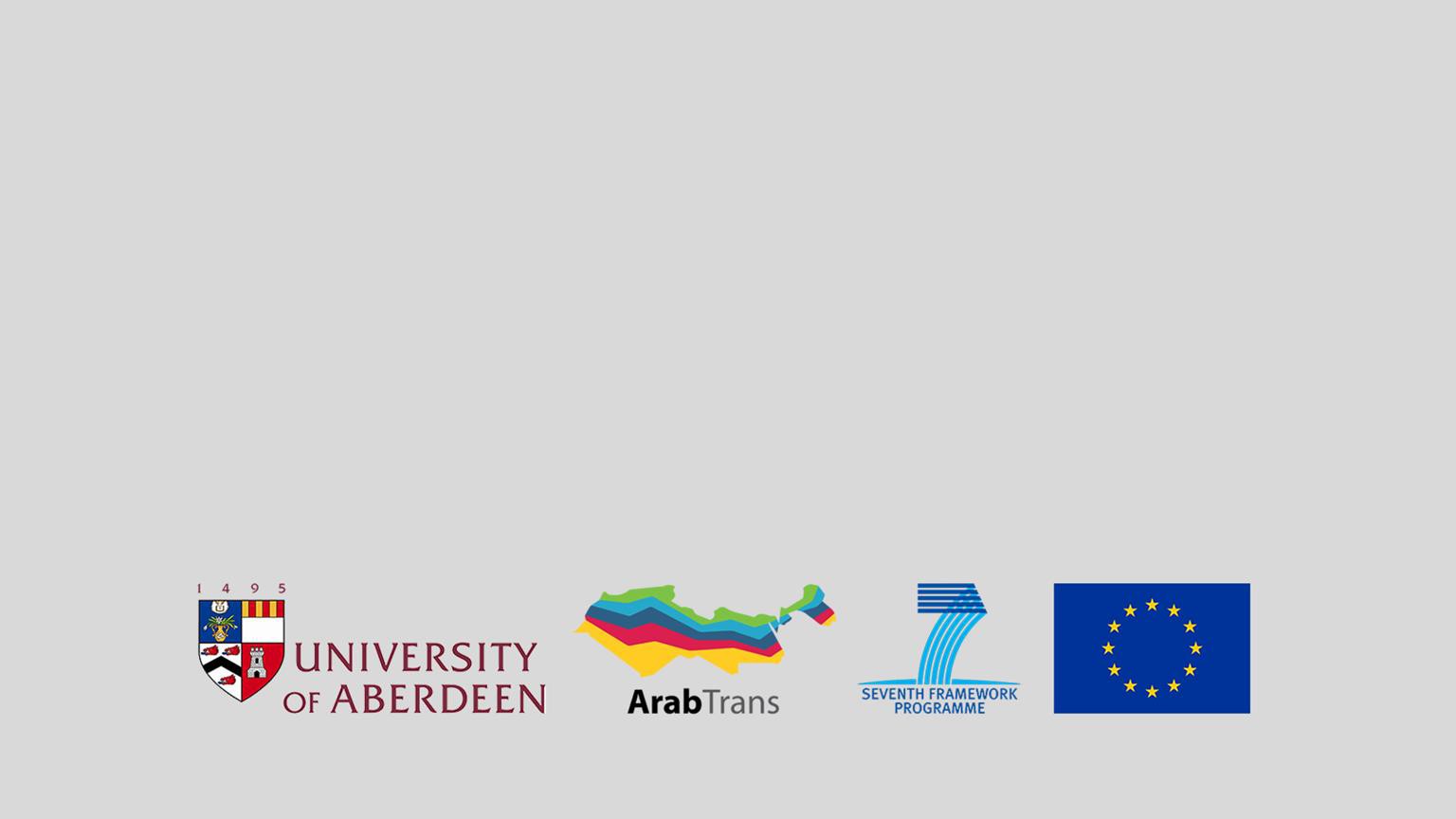 Thank you!
© 2016 University of Aberdeen. This work is licensed under a Creative Commons Attribution-Non-Commercial Licence. The report may be copied and used in whole
or part and adapted for non-commercial use subject to the original publication being acknowledged.
ArabTrans
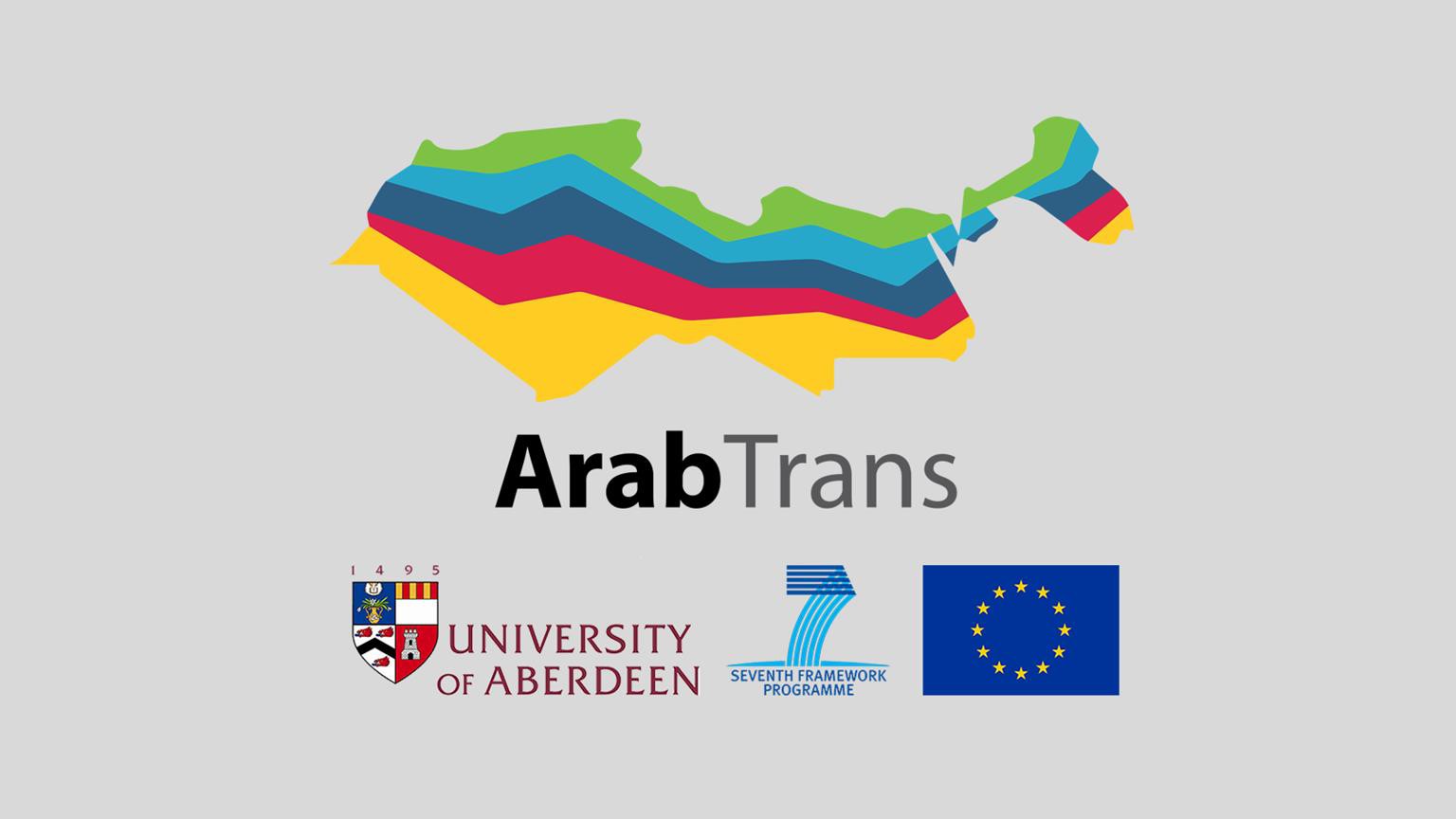 © 2016 University of Aberdeen. This work is licensed under a Creative Commons Attribution-Non-Commercial Licence. The report may be copied and used in whole or part and adapted for non-commercial use subject to the original publication being
acknowledged.